Covid-19 – epidemiološke razmere v podravski regiji
DNEVNO ŠTEVILO POTRJENIH PRIMEROV COVID-19 DO VKLJUČNO 18.1.2021 v SLOVENIJI
151.137 potrjenih primerov
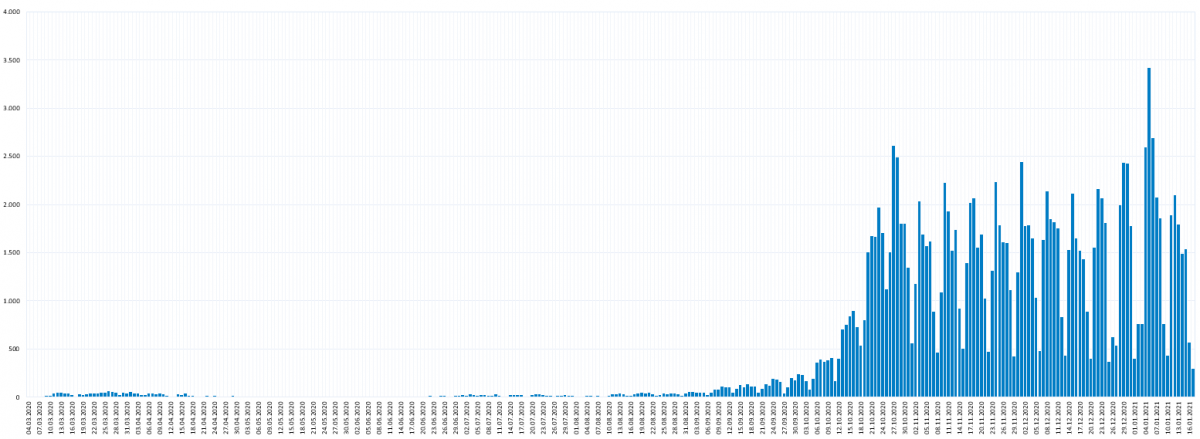 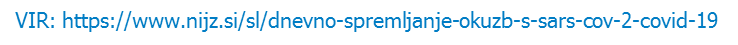 COVID-19 v PODRAVSKI REGIJI
Podravska regija: 23.058 potrjenih primerov  

14-dnevna kumulativna incidenca:

28.11.-11.12.2020:  1.279 primerov/100.000 prebivalcev
04.01.-17.01.2021:  1.005 primerov/100.000 prebivalcev
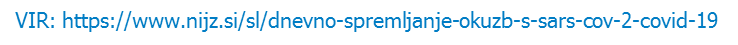 COVID-19 v PODRAVSKI REGIJI
Porazdelitev primerov po starosti in spolu, 05.01.2021 - 18.01.2021
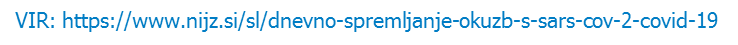 Sedem dnevno število potrjenih primerov na 100.000 prebivalcev Slovenije
 po statističnih regijah,  11.01.2021 – 17.01.2021
VIR: https://www.nijz.si/sl/dnevno-spremljanje-okuzb-s-sars-cov-2-covid-19
Sedem dnevno povprečno število potrjenih primerov v Sloveniji
 po statističnih regijah,  11.01.2021 – 17.01.2021
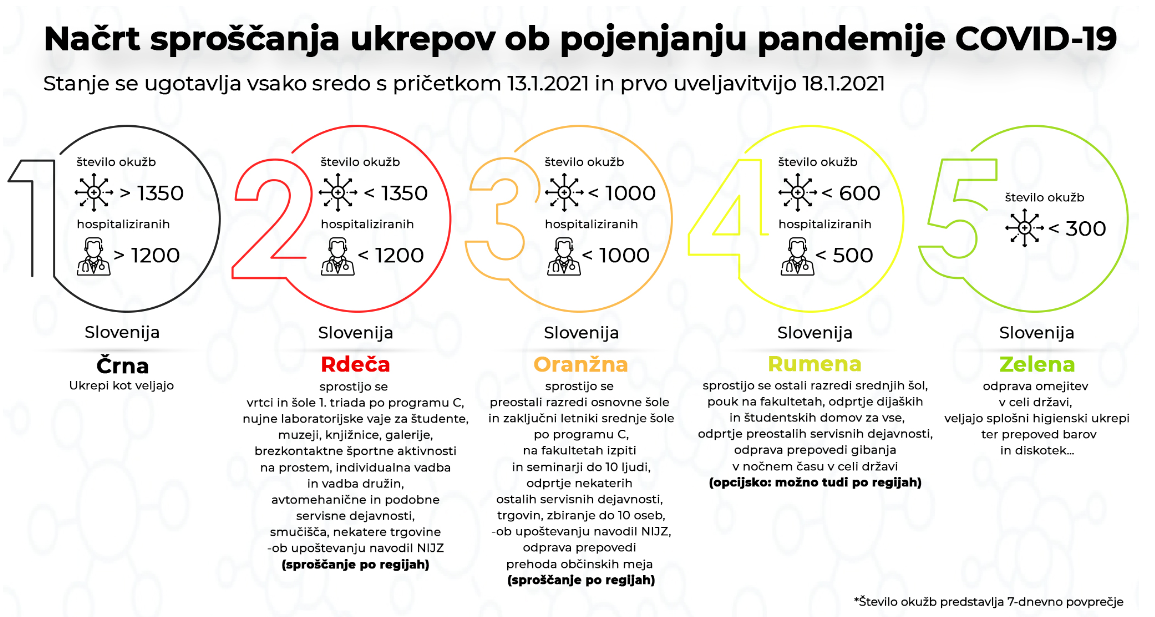 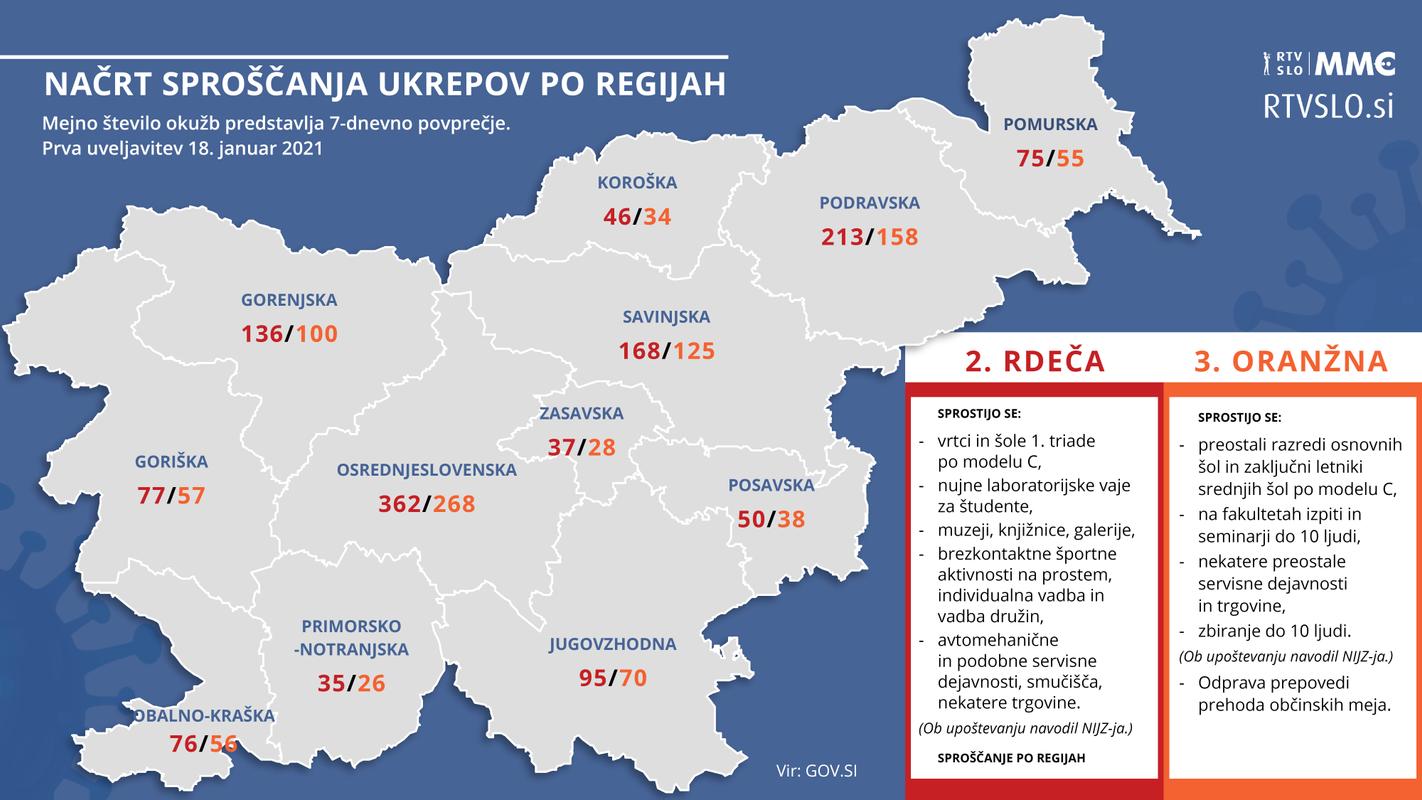 VIR: https://www.nijz.si/sl/dnevno-spremljanje-okuzb-s-sars-cov-2-covid-19
14-dnevno število potrjenih primerov na 100.000 prebivalcev Slovenije
 po občinah v regiji,  04.01.2021 – 17.01.2021
VIR: https://www.nijz.si/sl/dnevno-spremljanje-okuzb-s-sars-cov-2-covid-19
ŠTEVILO POTRJENIH PRIMEROV OKUŽBE S SARS-CoV-2 , GLEDE NA NAJVERJETNEJŠO LOKACIJO PRENOSA OKUŽBE, PODRAVSKA REGIJA, KUMULATIVNO 1. IN 2. TEDEN 2021  (N= 3.121) VIR: https://www.nijz.si/sl/dnevno-spremljanje-okuzb-s-sars-cov-2-covid-19
DNEVNO ŠTEVILO POTRJENIH PRIMEROV SARS-COV-2 MED VSEMI PREBIVALCI IN OSKRBOVANCI DSO/SVZ, od 1.11.2020 -14.1.2021 v REGIJI
ŠTEVILO
  PRIMEROV
DATUM IZVIDA
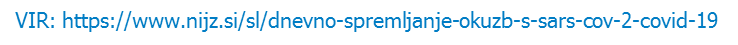 Covid-19 v DSO/SVZ v regiji
Cepljenje v regiji
27.12.2020
cepljenje v UKC MB in v DSO/SVZ v regiji (v izvedbi lokalnih ZD)
po 1.1.2021
cepljenje zdravstvenih delavcev v ZD in bolnišnicah

cepilna mesta za cepljenje starostnikov
ZD Maribor
ZD Ptuj
ZD Slovenska Bistrica
ZD Lenart
ZD Ormož
Cepljenje v regiji
oskrbovanci in zaposleni v DSO/SVZ ter prvi cepljeni zaposleni v UKC Maribor v tednu 18.1.-22.1. prejemajo 2. odmerek cepiva

skupaj razdeljenih odmerkov cepiva:
bolnišnice: 347 vial (1735 – 2082 odmerkov)
ZD: 1363 vial (6815 – 8178 odmerkov)

cepljenih 2,5 % – 3 % prebivalcev regije
Cepljenje v regiji
Nadaljevanje cepljenja starostnikov po prednostnih starostnih skupinah.

Razvijanje rešitev za avtomatizirano naročanje na termine cepljenja na cepilnih mestih.

Pripravljanje cepilnih mest na cepljenje do 20.000 oseb na teden

cepljenje z več cepilnimi timi na enem cepilnem mestu, 
cepljenje na lokacijah, ki omogočajo vzdrževanje preventivnih ukrepov,
ustrezna informacijska podpora.